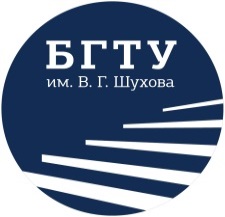 Федеральное государственное бюджетное образовательное учреждение высшего образования “Белгородский государственный технологический университет  им.  В. Г.  Шухова”
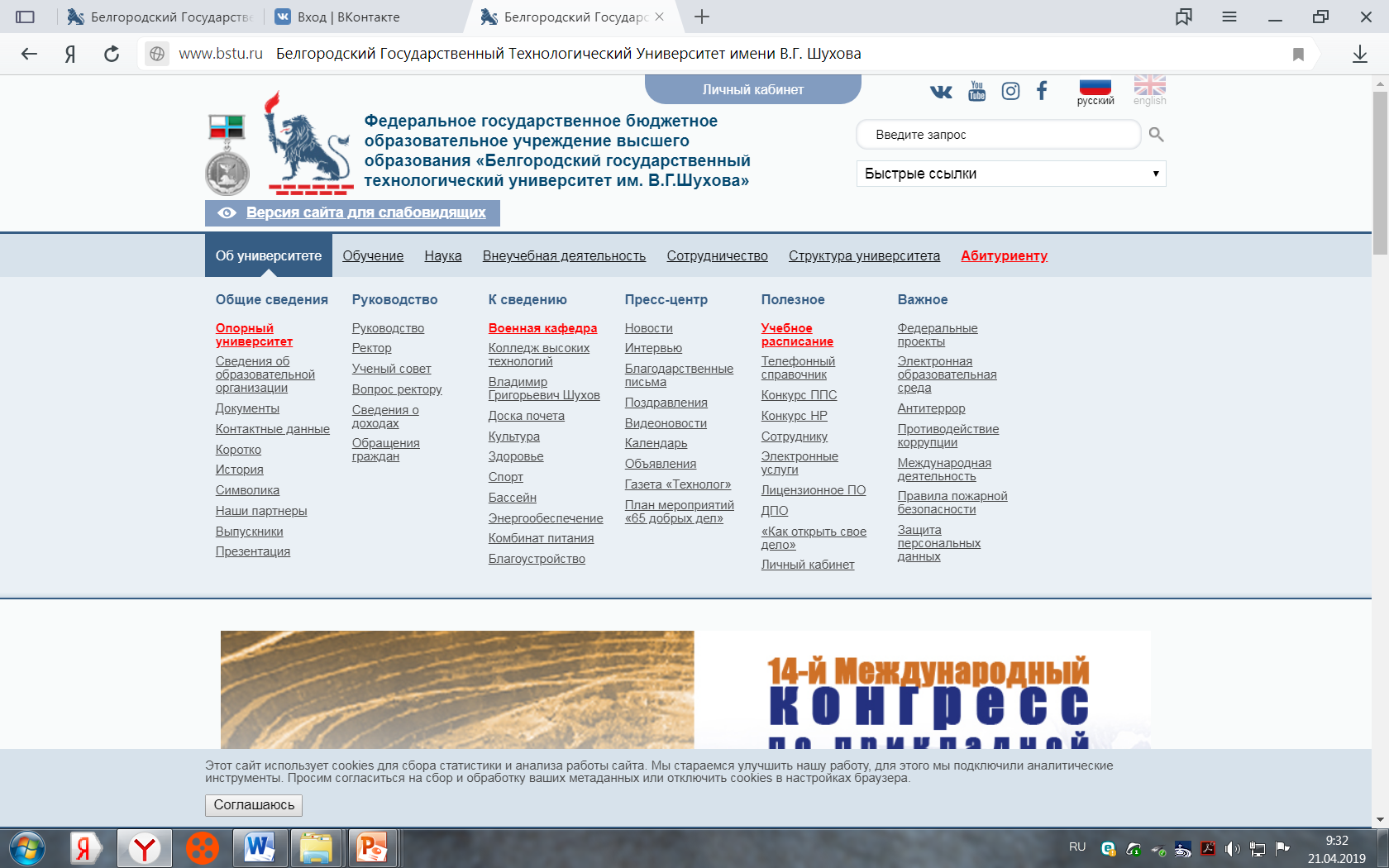 Антиплагиат, как инструмент авторства
в выпускной квалификационной работе
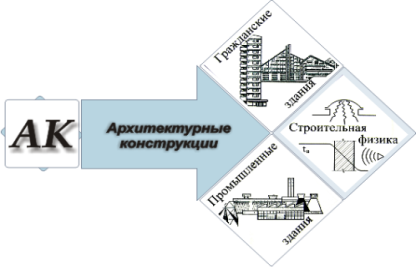 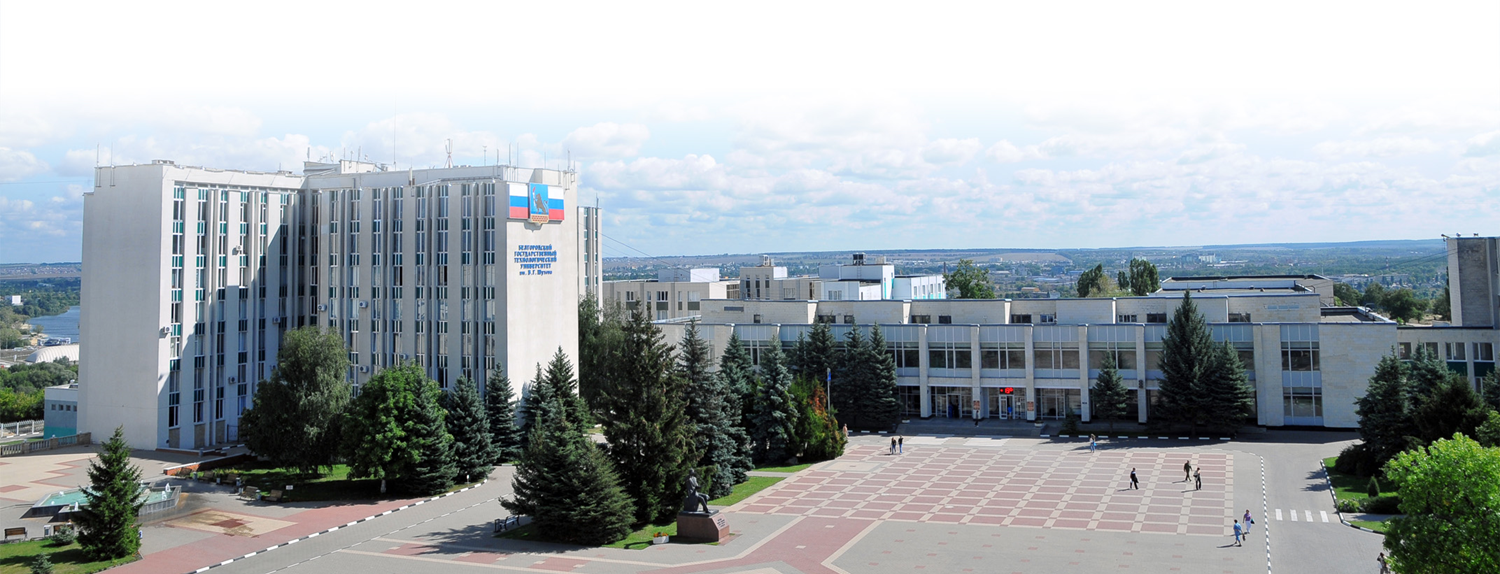 Выпускающая кафедра «Архитектурные конструкции».
Белгород 2021
Антиплагиат, как инструмент авторства в дипломной работе
Файл пояснительной записки должен быть представлен на проверку 
антиплагиат  не позднее, чем за 10 дней до защиты
В 2021 году даты представления файла с 15 по 19 июня (не позднее)
Данные о ВКР: 

Студент – Иванов Сергей Аркадьевич 

Институт – Инженерно-строительный институт
 
Кафедра – Архитектурных конструкций 

Тип ВКР – Дипломная работа (бакалавриат) 

Специальность – 08.03.01-03 

Формат файла – .pdf
Название файла для бакалавров
2021_ИСИ_АК_08.03.01-03_БР_Иванов_Сергей_Аркадьевич.pdf
2
Антиплагиат, как инструмент авторства в дипломной работе
В 2021 году даты представления файла с 15 по 19 июня (не позднее)
Название файла для бакалавров
2021_ИСИ_АК_08.03.01-03_БР_Иванов_Сергей_Аркадьевич.pdf
Название файла для магистров
2021_ИСИ_АК_08.03.01-03_МР_Иванов_Сергей_Аркадьевич.pdf
3
Антиплагиат, как инструмент авторства в дипломной работе
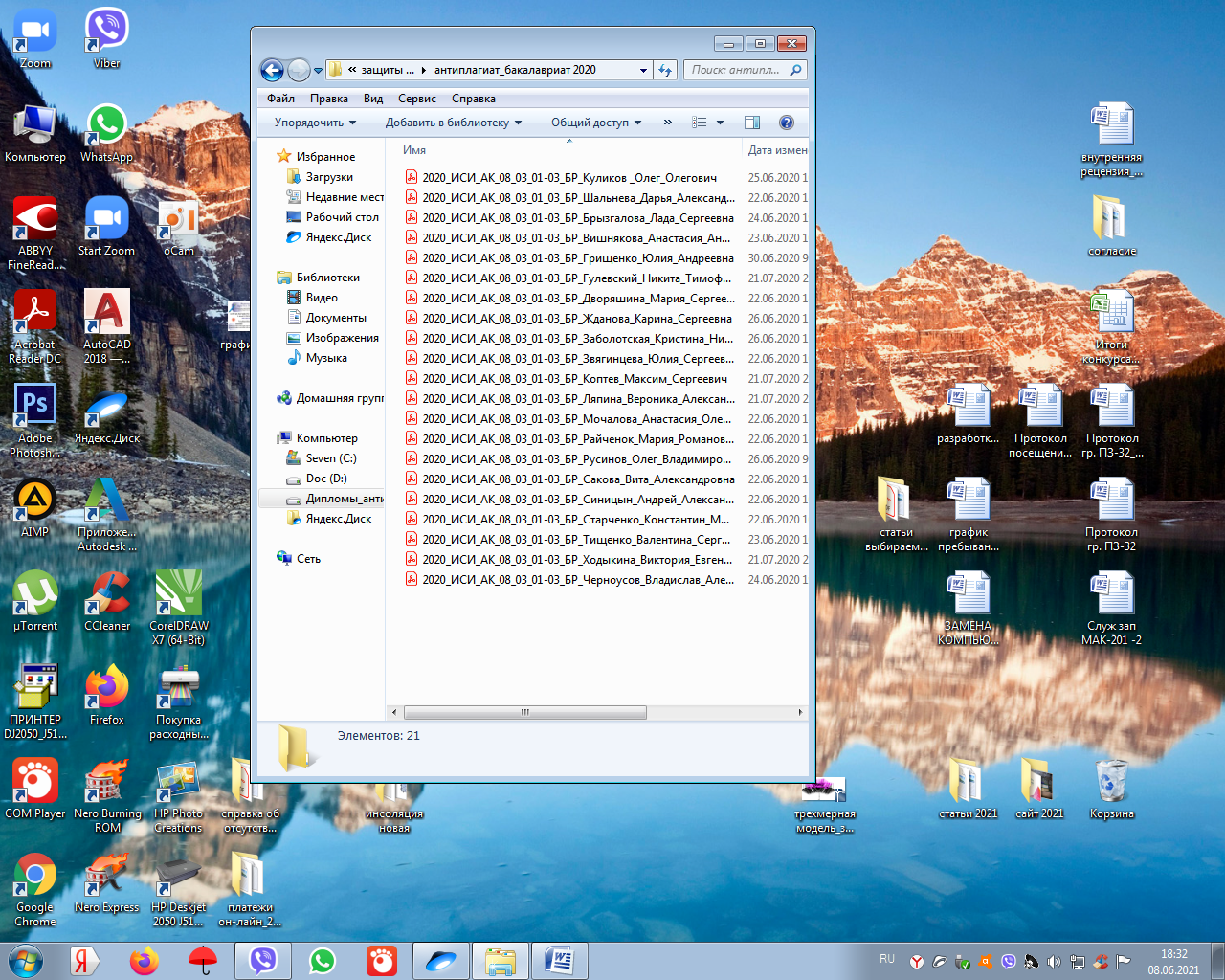 Список файлов после проверки автоматически загружается на сервер «Кольцо ВУЗов и в электронную библиотеку БГТУ им. В.Г. Шухова
4
Антиплагиат, как инструмент авторства в дипломной работе
Требования к файлу:

формат .pdf

вес до 30 Мб,

наличие всех разделов и первых листов, содержания и библиографического списка
5
Антиплагиат, как инструмент авторства в дипломной работе
Содержание (наполнение) файла:
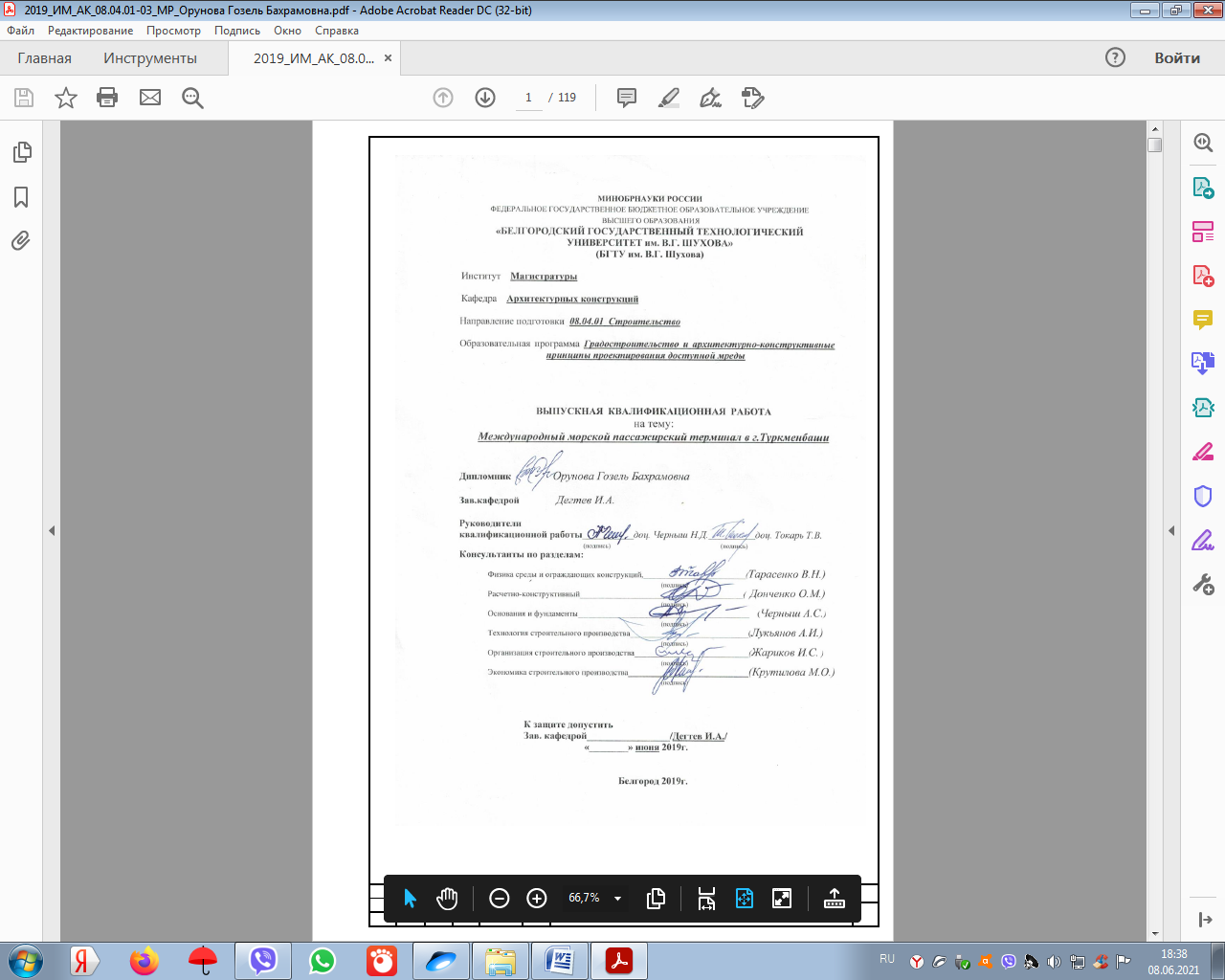 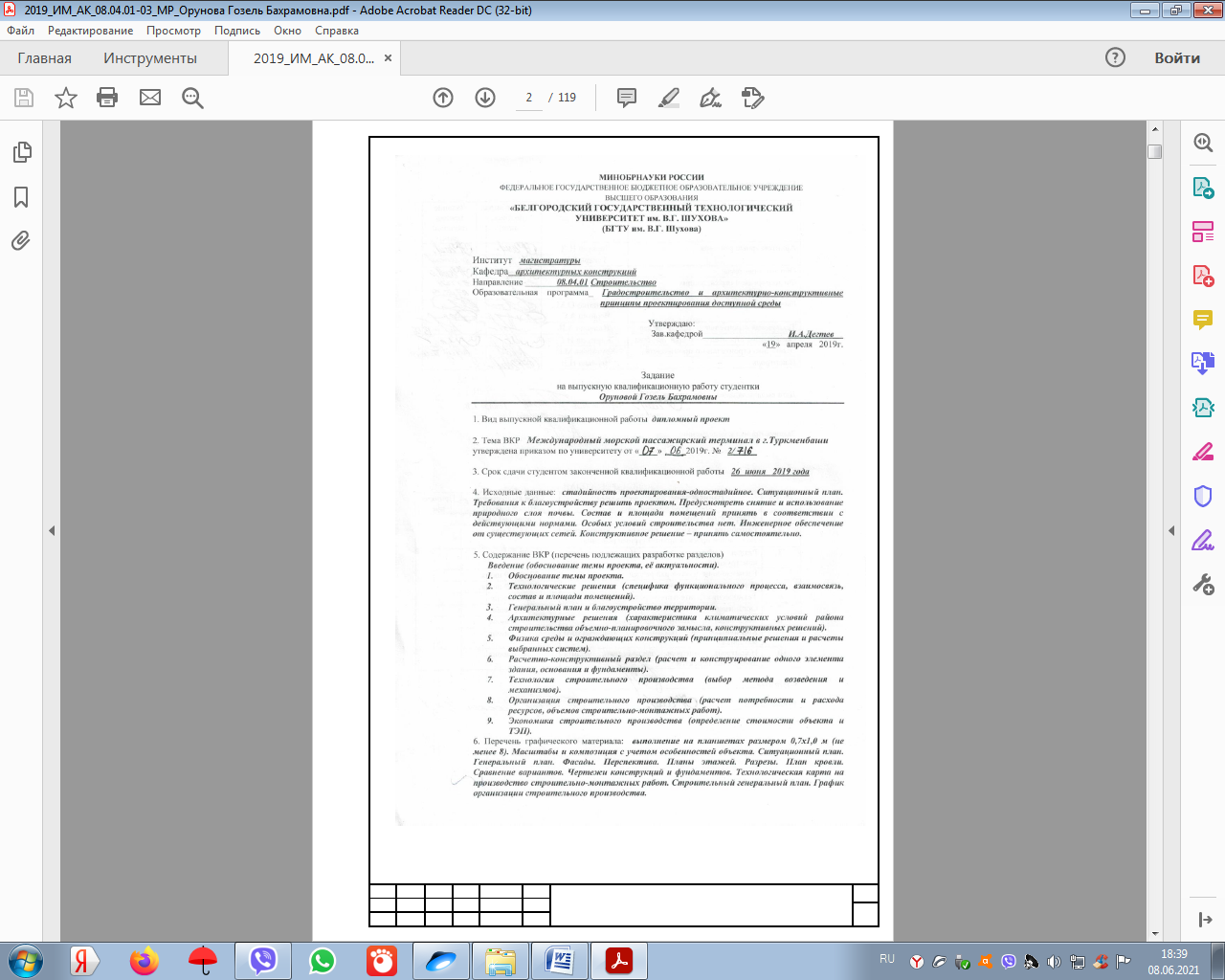 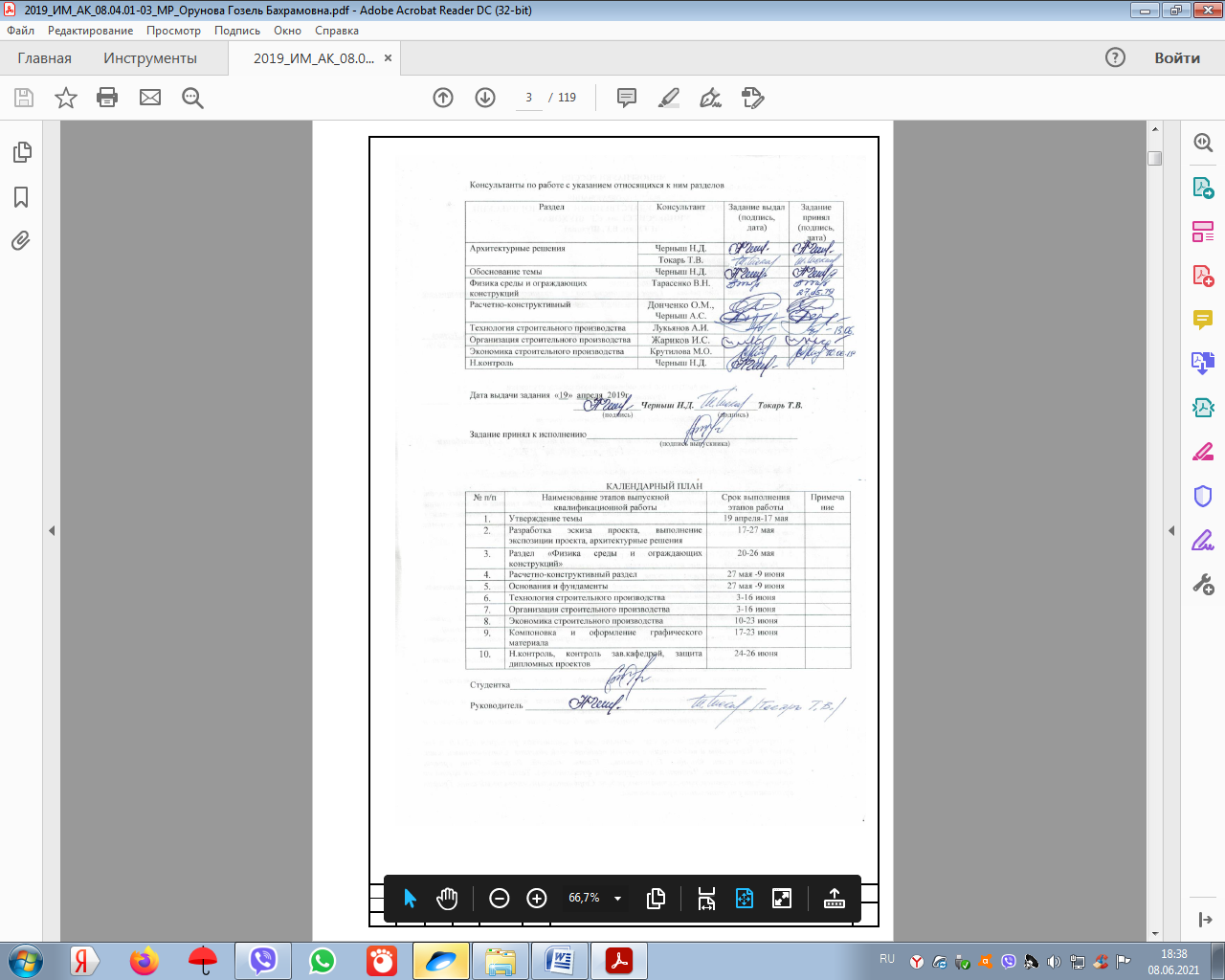 6
Антиплагиат, как инструмент авторства в дипломной работе
Содержание (наполнение) файла:
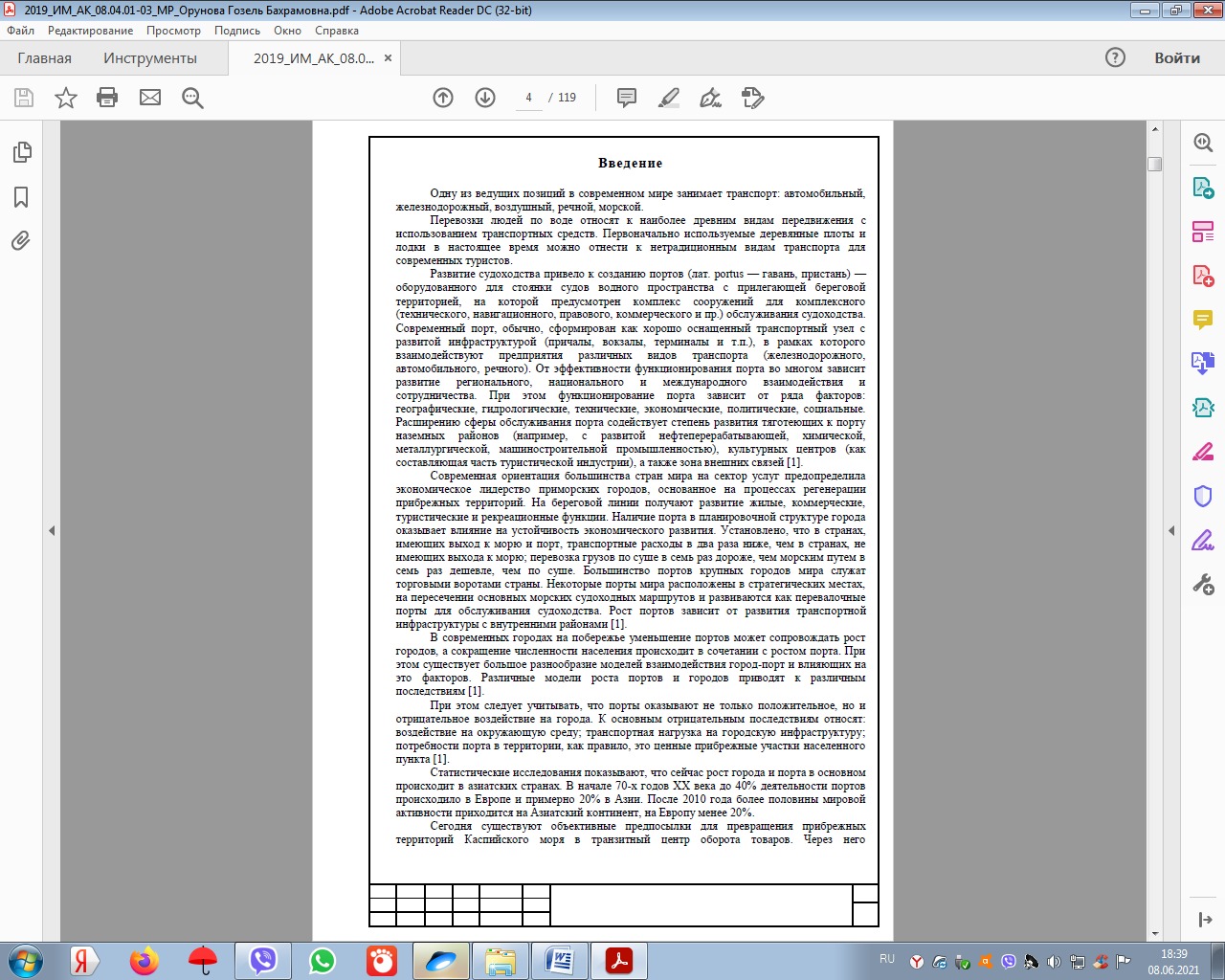 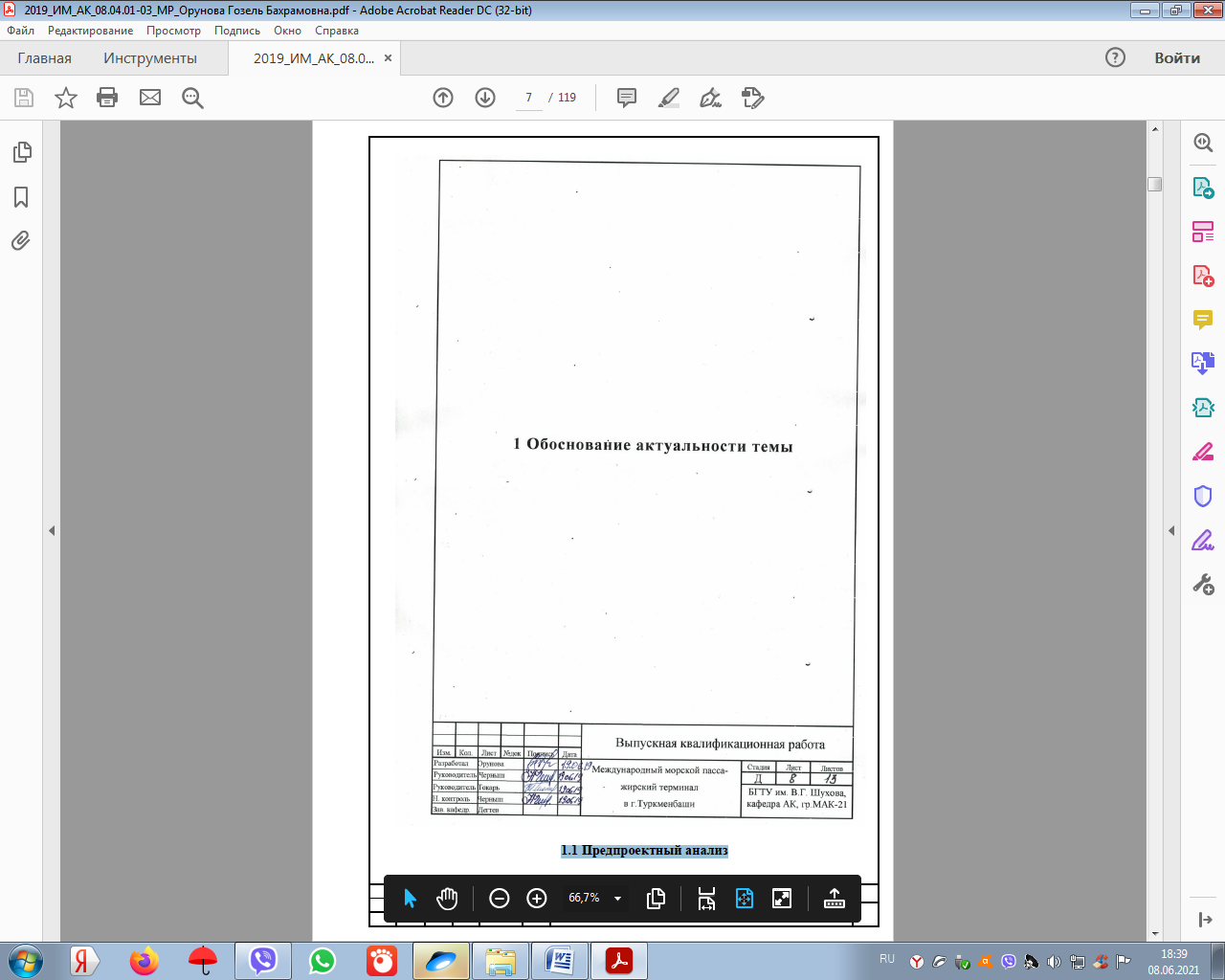 7
Антиплагиат, как инструмент авторства в дипломной работе
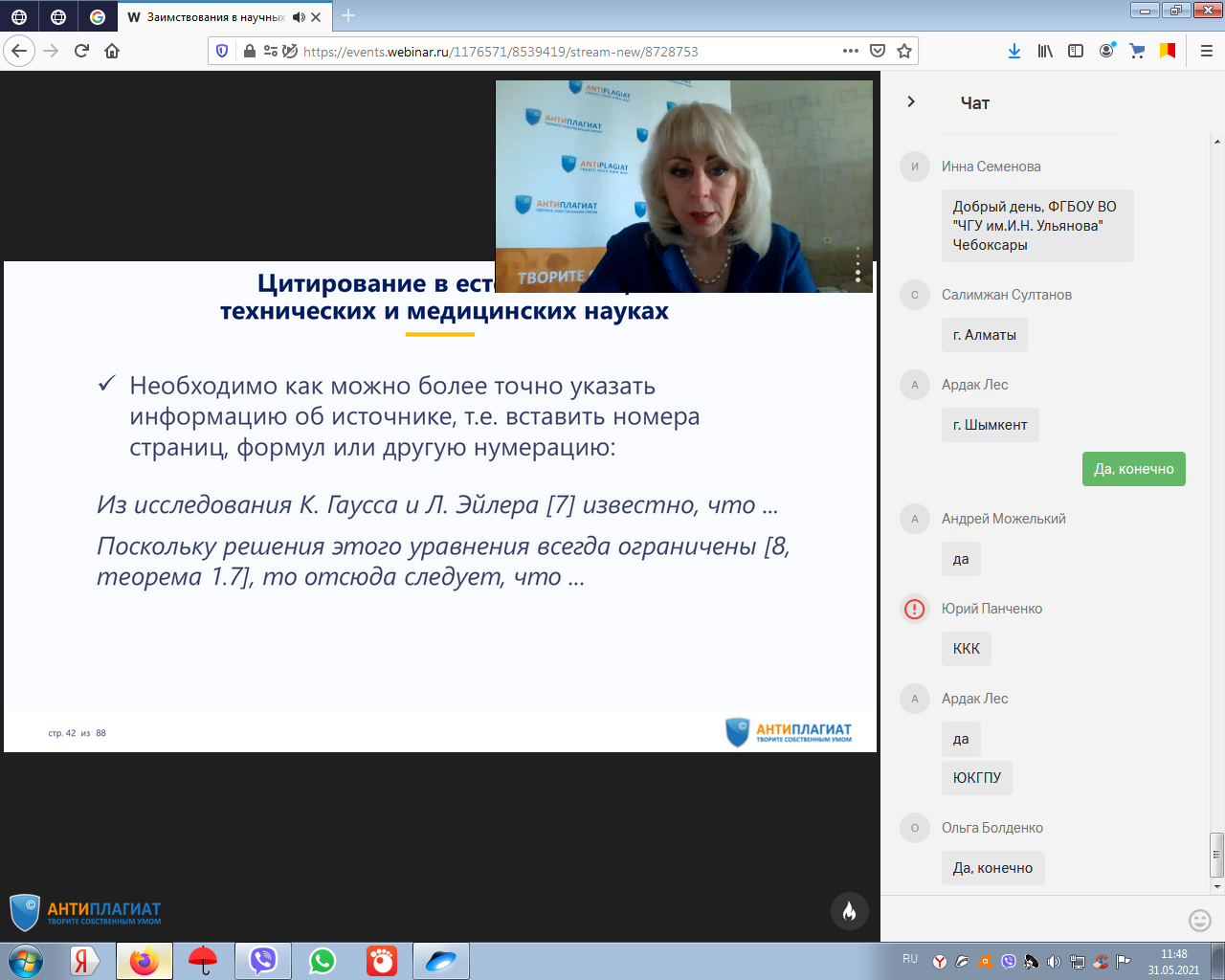 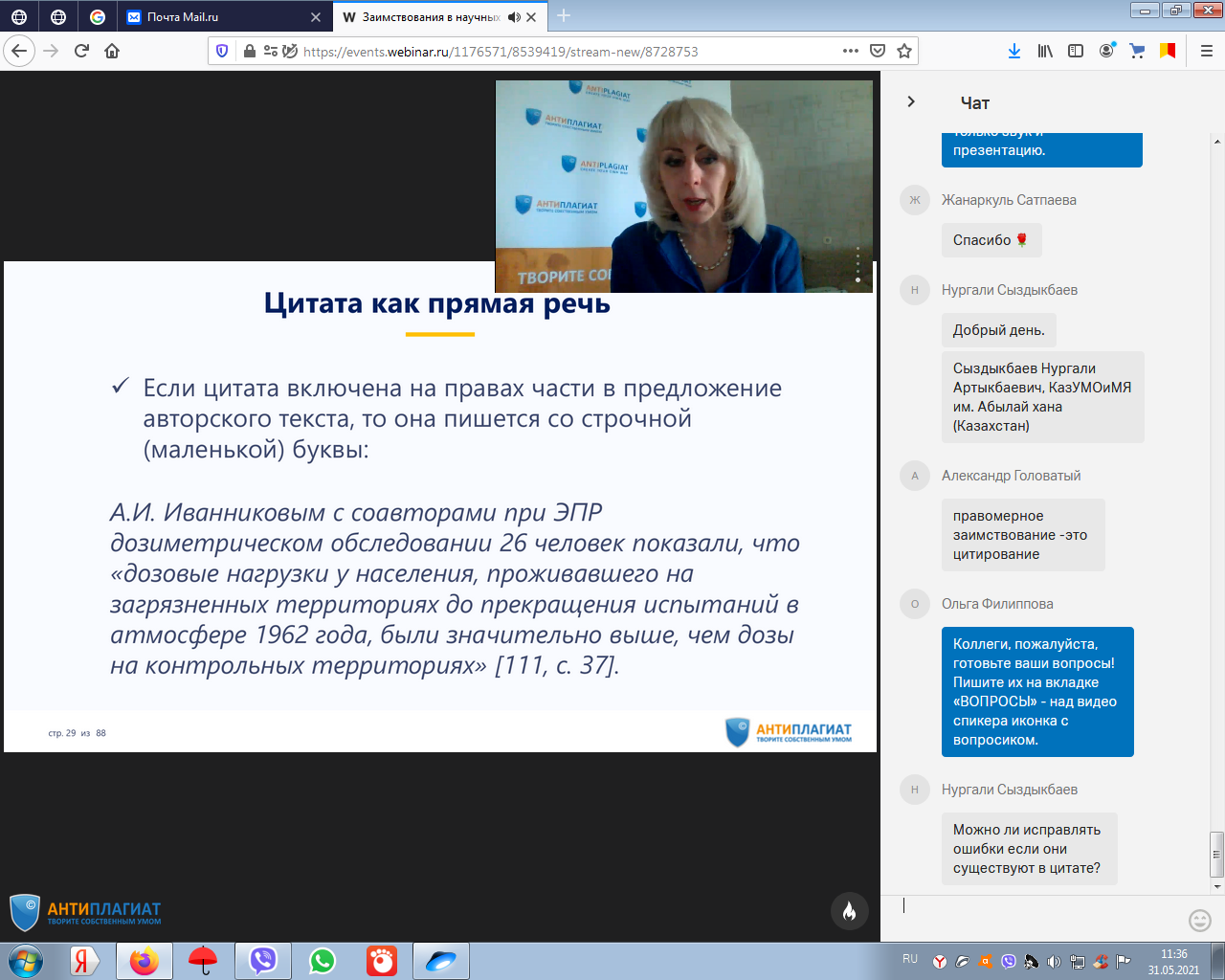 8
Процент авторства в ВКР:
50 %
Для бакалавров
70 %
Для магистров
9